Dialysis Competency
Staff Training
[Speaker Notes: Hello and Welcome to the program on  -Dialysis Competency training 
F 698 Dialysis 

NOTE TO SPEAKER:  As attendees enter the room, this slide should be on the screen.  Be certain each person signs the attendance sheet or uses whatever facility method tracks their attendance at in-services.  Introduce yourself and the topic of competency as it relates to the provision of care and services for Dialysis .

NOTE TO SPEAKER:  Whenever you see the symbol to the left in the speaker’s notes, please read the associated instructions.  Whenever you see bold and underlined content in the speaker’s notes, please emphasize this information to the attendees.  You could subtly hint that it may be on the test.]
Objectives
Upon completion of the program, attendees should be able to:
Verbalize the importance of compliance with F698 Dialysis
Provide and review facility policies and procedures for dialysis including emergency procedures specific for dialysis resident care
Verbalize understanding of the documentation requirements for dialysis
Verbalize understanding of importance of communication and collaboration between nursing facility and dialysis center
[Speaker Notes: Speaker Notes:
Read the slide.]
F698 DIALYSIS
§483.25(l) Dialysis.   
The facility must ensure that residents who require dialysis receive such services, consistent with professional standards of practice, the comprehensive person-centered care plan, and the residents’ goals and preferences.  

https://www.cms.gov/Regulations-and-Guidance/Guidance/Manuals/downloads/som107ap_pp_guidelines_ltcf.pdf
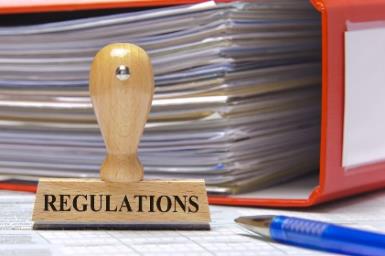 [Speaker Notes: This requirement comes from the CMS State Operations Manual, Appendix PP that outlines the federal requirements for nursing homes to comply with.]
F698 DIALYSIS
Intent of §483.25(l) :
The intent of this requirement is that the facility assures that each resident receives care and services for the provision of hemodialysis and/or peritoneal dialysis consistent with professional standards of practice including the:  


https://www.cms.gov/Regulations-and-Guidance/Guidance/Manuals/downloads/som107ap_pp_guidelines_ltcf.pdf
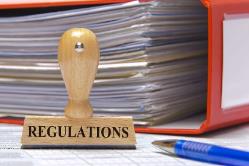 F698 DIALYSIS
Intent of §483.25(l) :
Ongoing assessment of the resident’s condition and monitoring for complications before and after dialysis treatments received at a certified dialysis facility; 
Safe administration of hemodialysis at the bedside and/or peritoneal dialysis in the nursing home provided by qualified trained staff/caregivers, in accordance with State and Federal laws and regulations;  
Ongoing assessment and oversight of the resident before, during and after dialysis treatments, including monitoring the resident’s condition during treatments, monitoring for complications, implementing appropriate interventions, and using appropriate infection control practices; and   
Ongoing communication and collaboration with the dialysis facility regarding dialysis care and services.
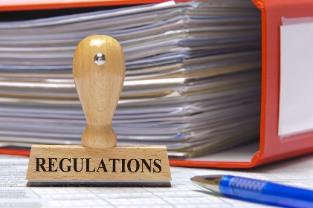 https://www.cms.gov/Regulations-and-Guidance/Guidance/Manuals/downloads/som107ap_pp_guidelines_ltcf.pdf
F698 DIALYSIS
Responsibility for the provision of Dialysis Care Services: 
If the nursing home has made the decision to provided dialysis care and services according to the previous options, there must be, in accordance with the current standards of practice, coordination and collaboration between the nursing home and dialysis facility


https://www.cms.gov/Regulations-and-Guidance/Guidance/Manuals/downloads/som107ap_pp_guidelines_ltcf.pdf
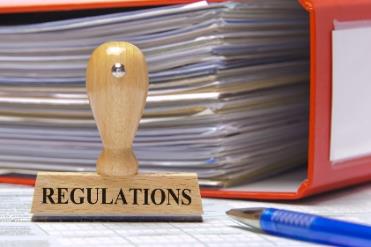 [Speaker Notes: Speaker Notes:
Read the slide.
Collaboration between the dialysis facility and nursing home will to ensure the following are met:
The resident’s needs related to dialysis treatments are met;  
Only trained and qualified staff/caregivers administer the dialysis treatments;  
The provision of the dialysis treatments and care of the resident meets current standards of practice for the safe administration of the dialysis treatments; 
Documentation requirements are met to assure that treatments are provided as ordered by the nephrologist, attending practitioner and dialysis team; and 
There is ongoing communication and collaboration for the development and implementation of the dialysis care plan by nursing home and dialysis staff.]
F698 DIALYSIS
Responsibility for the provision of Dialysis Care Services: (Cont.)
The nursing home remains responsible for the overall quality of care the resident receives and must provide the same services to a resident who is receiving dialysis as it furnishes to its residents who are not.  
This includes the ongoing provision of assessment, care planning and provision of care.  
There must be a coordinated plan for dialysis treatments developed with input from both the nursing home and dialysis facility. 
The resident should not experience any lack of nursing home services or care because of his or her dialysis status. 


https://www.cms.gov/Regulations-and-Guidance/Guidance/Manuals/downloads/som107ap_pp_guidelines_ltcf.pdf
[Speaker Notes: Speaker Notes:
Read the slide.
Nursing home staff must:
Be aware and identify changes in residents behavior (especially for a cognitively impaired resident that may impact safe administration of dialysis including resisting care, pulling at tubes/access sites
Inform attending physician and dialysis facility of changes
Provide more frequent  and increased observations, and monitoring for this resident before, during (if dialysis provided by nursing home staff/caregivers of the resident) and after dialysis treatment]
F698 DIALYSIS
Shared Communication between the Nursing Home and the Dialysis facility:
It is essential that a communication process be established between the nursing home and the dialysis facility to be used 24-hours a day.  The care of the resident receiving dialysis services must reflect ongoing communication, coordination and collaboration between the nursing home and the dialysis staff. 


https://www.cms.gov/Regulations-and-Guidance/Guidance/Manuals/downloads/som107ap_pp_guidelines_ltcf.pdf
[Speaker Notes: Speaker Notes:
Read the slide.
The communication process should include how the communication will occur, who is responsible for communicating, and where the communication and responses will be documented in the medical record, including but not limited to:   
Timely medication administration (initiated, administered, held or discontinued) by the nursing home and/or dialysis facility;  Physician/treatment orders, laboratory values, and vital signs; 
Advance Directives and code status; specific directives about treatment choices; and any changes or need for further discussion with the resident/representative, and practitioners; 
Nutritional/fluid management including documentation of weights, resident compliance with food/fluid restrictions or the provision of meals before, during and/or after dialysis and monitoring intake and output measurements as ordered;  
 Dialysis treatment provided and resident’s response, including declines in functional status, falls, the identification of symptoms such as anxiety, depression, confusion, and/or behavioral symptoms that interfere with treatments;  
Dialysis adverse reactions/complications and/or recommendations for follow up observations and monitoring, and/or concerns related to the vascular access site/PD catheter;  
Changes and/or decline in condition unrelated to dialysis.  This would include communication related to care concerns such as a resident who is at risk for or who has a pressure ulcer, receiving appropriate interventions; and 
The occurrence or risk of falls and any concerns related to transportation to and from the dialysis facility. 


The nursing home may wish to designate a staff person to coordinate activities and communications with each dialysis facility that they have arrangements with to provide dialysis services.]
F698 DIALYSIS
Coordination of Physician Services between the Nursing Home and Dialysis facility:
 For a resident receiving dialysis, the nursing home staff must 
Immediately contact and communicate with the attending physician/practitioner, resident/resident representative, and designated dialysis staff (i.e., nephrologist, registered nurse) regarding any significant changes in the resident’s status related to clinical complications or emergent situations that may impact the dialysis portion of the care plan. 
(Refer to F580 – Notification of Changes in condition) These situations may include but are not limited to changes in cognition or sudden unexpected decline in condition, dialysis complications such as bleeding, hypotension, or adverse consequences to a medication or therapy, or other situations.     
Any changes in the resident’s care initiated by the dialysis facility must be communicated to the resident’s nursing home attending physician/practitioner.

https://www.cms.gov/Regulations-and-Guidance/Guidance/Manuals/downloads/som107ap_pp_guidelines_ltcf.pdf
[Speaker Notes: Speaker Notes:
Read the slide.]
F698 DIALYSIS
Hospital Transfer:
The dialysis facility must ensure access to a hospital for emergency services that has the capacity to provide emergency dialysis care 
In case of the need to transfer to an acute care facility to manage dialysis complications or other care concerns, the nursing home must have ongoing communication with the dialysis facility and have knowledge of the location and how to access the hospital that has the capacity to provide emergency dialysis care, as identified by the dialysis facility.
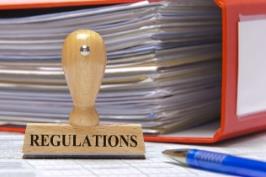 https://www.cms.gov/Regulations-and-Guidance/Guidance/Manuals/downloads/som107ap_pp_guidelines_ltcf.pdf
[Speaker Notes: Speaker Notes:
Read the slide.
NOTE:  According to the ESRD regulations at V770 - §494.180 -  The dialysis facility must have an agreement with a hospital that can provide inpatient care, routine and emergency dialysis and other hospital services, and emergency medical care which is available 24 hours a day, 7 days a week. 
The agreement must: 
Ensure that hospital services are available promptly to the dialysis facility’s patients when needed. 
(ii) Include reasonable assurances that patients from the dialysis facility are accepted and treated in emergencies]
F698 DIALYSIS
Resident Care Policies and Staffing Specific to Dialysis Care and Services:
 Some State licensure rules don’t allow for the provision of HHD in a nursing home and/or a State’s nurse practice act or scope of practice may preclude certain health care workers from performing HHD treatments. 
Some State licensing rules may have specific regulations related to the provision of HHD/PD in a nursing home, such as specifying patient to staff ratio requirements.  
The nursing home must identify who is allowed to provide HHD/PD treatments to a resident, such as a licensed nurse or nurse aide. 
 The dialysis facility is responsible for providing training and assuring the competency of staff or individuals that are allowed to initiate, access and discontinue dialysis treatments.   
The nursing home must maintain documentation of completion of training/competency for staff or other individuals providing the dialysis treatments.
https://www.cms.gov/Regulations-and-Guidance/Guidance/Manuals/downloads/som107ap_pp_guidelines_ltcf.pdf
[Speaker Notes: Speaker Notes:
Read the slide.
Anecdotally, it has been reported that some nursing homes provide dialysis for multiple residents at a time in a single area/den setting.  The facility must assure that compliance is maintained for providing dialysis in a location that promotes dignity, individual privacy during treatments, sufficient staff, access to a call system and hand washing facilities, availability of emergency equipment and supplies, secured medication storage and preparation area, including a refrigerator as necessary, soiled utility area, disposal of equipment and supplies, and based upon professional standards of practice, the maintenance of effective infection control practices and measures.  This includes ensuring that a resident who is hepatitis B+ is not dialyzed in the same location as resident who is not hepatitis B+.  Consideration should be given to implementing appropriate infection control practices related to care of a resident who is hepatitis B+, such as using dedicated staff, a dedicated machine, equipment, instruments, and supplies that will not be used by other resident’s including a resident who is not hepatitis B+.]
F698 DIALYSIS
Resident Care Policies and Staffing Specific to Dialysis Care and Services: (Cont.)
If PD treatments are provided, the treatments may only be administered by an individual trained by the qualified dialysis trainer from the certified dialysis facility.  An LPN/LVN may administer the PD treatment if not in conflict with the States Nurse Practice Act/Scope of practice

A nursing home, that provides dialysis treatments, in collaboration with the nursing home medical director and the dialysis facility, must develop dialysis specific policies/procedures, based upon current standards of practice.  This includes the care of a resident receiving dialysis services whether in the facility or at an offsite location
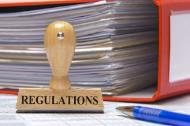 https://www.cms.gov/Regulations-and-Guidance/Guidance/Manuals/downloads/som107ap_pp_guidelines_ltcf.pdf
[Speaker Notes: Speaker Notes:
Read the slide.
So know your states Nurse Practice Act/Scope of practice.

At a minimum, these policies must include, but are not limited to the following:
 The identification of all staff or contracted individuals who are allowed to provide HHD/PD and the training required.  An RN, LPN/LVN, a nurse aide or a trained technician can provide dialysis treatments if not in conflict with the States Nurse Practice Act/Scope of practice and only if the individual has received training from a qualified dialysis trainer from a certified dialysis facility for the individual resident receiving HHD/PD;  
 The documentation of training and competency requirements for individuals providing dialysis treatments;   
If the facility allows a resident/family member or other individual to provide HHD or PD treatments, documentation that training and competency was provided by the certified dialysis facility;    
 Procedures for the initiation, administration and discontinuation of HHD/PD treatments, type of monitoring required before, during and after the treatments, including documentation requirements;   
 Procedures for methods of communication between the nursing home and the dialysis facility including how it will occur, with whom, and where the communication and responses will be documented;  
The development and implementation of a coordinated comprehensive care plan(s) that identifies nursing home and dialysis responsibilities and provides direction for nursing home staff; and 
 The development and implementation of interventions, based upon current standards of practice including, but not limited to documentation and monitoring of complications, pre-and post-dialysis weights, access sites, nutrition and hydration, lab tests, vital signs including blood pressure and medications;  
Management of dialysis emergencies including procedures for medical complications, and for equipment and supplies necessary;  
 Procedures for methods of communication between the nursing home and the dialysis facility including how it will occur, with whom, and where the communication and responses will be documented;  
The development and implementation of a coordinated comprehensive care plan(s) that identifies nursing home and dialysis responsibilities and provides direction for nursing home staff; and 
 The development and implementation of interventions, based upon current standards of practice including, but not limited to documentation and monitoring of complications, pre-and post-dialysis weights, access sites, nutrition and hydration, lab tests, vital signs including blood pressure and medications;  
Management of dialysis emergencies including procedures for medical complications, and for equipment and supplies necessary;  
Safe and sanitary care and storage of dialysis equipment and supplies; 
Responsibility for reporting adverse events, including who to report to, investigating the event and correcting identified problems; 
Response and management of technical problems related to HHD and/or PD treatments, such as power outages or:   
For PD, how to recognize impaired flow and drainage or failure of the PD cycler;   
For failure of HHD machines: clotting of the hemodialysis circuit, dialyzer blood leak, or line disconnection; and 
For HHD/PD: how and when to stop dialysis and/or seek help when there are significant issues.]
F698 DIALYSIS
Affiliation:
All people receiving dialysis are affiliated with a dialysis center
Know dialysis facility name and number
Have this information readily available in an area with easy access e.g., medical record, care plan
Include resident and resident representative in affiliation preferences
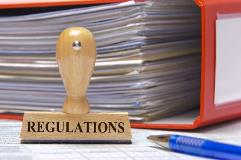 [Speaker Notes: It will be imperative that all nurses are aware of where to find the dialysis center’s phone number and emergency numbers.  It should be in the same place in all records for residents receiving dialysis]
Dialysis Assessment
Documentation of assessment information must be found in the residents medical record: 
admission assessment, 
hospital records, 
history and physical, 
dialysis records
MDS
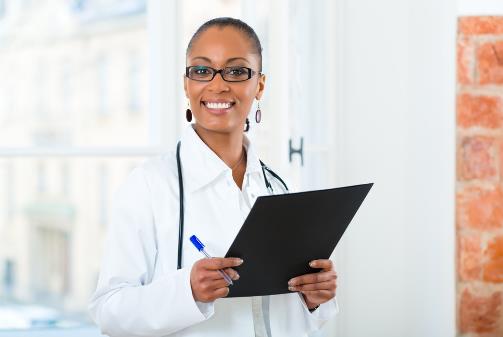 [Speaker Notes: Speaker Notes:
Read the slide.
Include the resident and resident representative in your assessment, they may provide a wealth of information]
Dialysis Assessments/Observations
Side Effects Post-Hemodialysis may include, but are not limited to:
Fatigue
Signs and symptoms of infection
Hypotension
Chest pain
Electrolyte imbalance
Fluid imbalance
Bleeding
Leg cramps
Seizures
Nausea/vomiting
Unsteady gait
Headache
[Speaker Notes: Speaker Notes:
Read the slide
Hemodialysis assessment should include but  is not limited to:
Review of consults-Nutrition Services, Therapy Services
Dressing
Vital Signs- blood pressure, pulse, respirations, weight
Side Effects of post-hemodialysis treatment
Complications with vascular access device
Function of access site- palpate thrill and auscultate bruit
Symptoms of fluid retention-edema in hands, feet, sacral, orbital  area’s 
Lab values- symptoms of dehydration, electrolyte imbalance
Signs and symptoms of infection-pain, warmth redness, swelling,  purulent drainage
Access site complications include but  is not limited to:
Drainage 
Bleeding
Discoloration
Local infection-pain, warmth, redness, swelling


 Always check access site post-dialysis]
F698:  Care of the Access Site
Auscultation/palpation of the AV fistula (pulse, bruit and thrill) to assure adequate blood flow; 
Significant changes in the extremity when compared to the opposite extremity (edema, pain, redness); 
Steal Syndrome (pain, numbness, discoloration, or cold to touch in the fingers or hand indicating inadequate arterial flow);
https://www.cms.gov/Regulations-and-Guidance/Guidance/Manuals/downloads/som107ap_pp_guidelines_ltcf.pdf
[Speaker Notes: Care plan
Add to TX record
Education and competency]
F698:  Care of the Access Site
Continued:
Skin integrity (waxy skin, ulcerations, drainage from incisions); 
Bruising/hematoma; 
Collateral vein distension (veins in access arm close to AV fistula becoming larger);
Complaints of pain or numbness; or 
Evidence of infection at the surgical site, such as drainage, redness, tenderness at incision site, fever.
https://www.cms.gov/Regulations-and-Guidance/Guidance/Manuals/downloads/som107ap_pp_guidelines_ltcf.pdf
[Speaker Notes: These changes could indicate damage to the access site, infection or problems with blood flow.]
Dialysis Assessments/Observations
Complications of Peritoneal Dialysis catheter access site:
Drainage 
Bleeding
Discoloration
Local infection-pain, warmth, redness, swelling
Disconnection of transfer-set
Obstructed inflow/outflow of peritoneal dialysis catheter
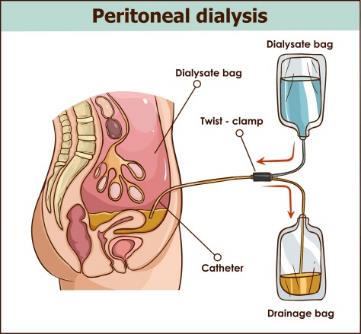 [Speaker Notes: This should be identified in the plan of care for staff to monitor and report]
Dialysis Assessments/Observations
Post-dwell/exchange complications may include, but are not limited to:
Bleeding
Leg cramps
Seizures
Nausea/vomiting
Unsteady gait
Headache
Pulmonary edema
Fatigue
Signs and symptoms of infection
Hypotension
Chest pain/arrhythmias
Electrolyte imbalance
Fluid imbalance
Pleural effusion
[Speaker Notes: Speaker Notes:
Read the slide.
Peritoneal dialysis assessment should include but  is not limited to:
Review of consults-Nutrition Services, Therapy Services
Peritoneal dialysis catheter and dressing
Vital Signs- blood pressure, pulse, respirations,  weight
Side Effects of post-hemodialysis treatment
Complications with peritoneal catheter device
Function of access site- palpate thrill and auscultate bruit
Symptoms of fluid retention-edema in hands, feet, sacral, orbital  area’s 
Lab values- symptoms of dehydration, electrolyte imbalance
Signs and symptoms of infection-pain, warmth redness, swelling,  purulent drainage
Post-dwell complications]
Emergency Procedures
Bleeding/Hemorrhage:
Gloves, gauze and goggles should be at the bedside in case of emergency
Observe for bleeding at the fistula/graft site
Apply pressure to the exact site of bleeding for 15 min-but if you put too much pressure on a WIDE area of the fistula you may damage it.  
If unable to stop hemorrhage, call 911
Notify Physician and resident representative for change in condition
[Speaker Notes: Maintain gloves, gauze and googles at bedside in the event of a bleeding/hemorrhage.
Use googles as needed
Ensure staff maintain and know where supplies are located
Follow facility/dialysis center Infection Control-Transmission Based and Standard Precautions/Blood Borne Pathogen (BBP) policies and procedures.
Observe frank bleeding from fistula/graft site.
Apply pressure to the exact site of bleeding for 15 minutes. 
Avoid putting too much pressure on a wide area of the fistula.
The only time you should apply pressure outside of the exact place that is bleeding is when you have lost sight of it, due to large quantities of blood. 
Press down on the arterial end of the fistula, which is usually the end closer to the hand if you lose the site of bleeding. 
Note: This will block the flow of blood enough to remove the gauze and excess blood from the bleeding site so you can see where to place the gauze and apply pressure.
Remove your finger from the arterial end, once you have put pressure on the correct spot.  Slowly remove pressure and check for bleeding.
Remember to apply only the amount of pressure needed to stop the bleeding.
Apply pressure to the exact site of bleeding for 15 minutes more if the site is still bleeding after initial 15 minutes of pressure.
Notify the Physician and family or legal representative immediately, if there is a significant change in condition.
Obtain orders from physician e.g., emergency transport, emergency medication
If the nurse responsible for the care of the resident is remaining with the resident and is unable to place the telephone calls another nurse will place the calls and document.
Contact the Medical Director if unable to contact attending physician or on-call physician.
Call 911 and transport with or without MD order if indicated.]
Dialysis
Nursing Care should include:
Auscultation/palpation of the AV fistula (pulse, bruit and thrill) to assure adequate blood flow;  
Significant changes in the extremity when compared to the opposite extremity (edema, pain, redness);  
Steal Syndrome (pain, numbness, discoloration, or cold to touch in the fingers or hand indicating inadequate arterial flow);  
Skin integrity (waxy skin, ulcerations, drainage from incisions);  
 Bruising/hematoma;   
Collateral vein distension (veins in access arm close to AV fistula becoming larger);  
Complaints of pain or numbness; or  
 Evidence of infection at the surgical site, such as drainage, redness, tenderness at incision site, fever.  
BP and IV’s should not be performed on the arm with a fistula or graft
F698 DIALYSIS
Transportation:
Assist/schedule transportation for dialysis
Know transport service or person  name, number and scheduled pick-up time
Have this information readily available in an area with easy access e.g., medical record, care plan
Include resident and resident representative in transportation preferences and schedule
If the facility provides transportation, the driver will be trained on emergency procedures for fistula bleeding during transport
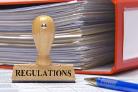 [Speaker Notes: Speaker Notes:
Read the slide.  Many times the facility will prepare a lunch to go with the resident as well.]
Communication with Dialysis Facility
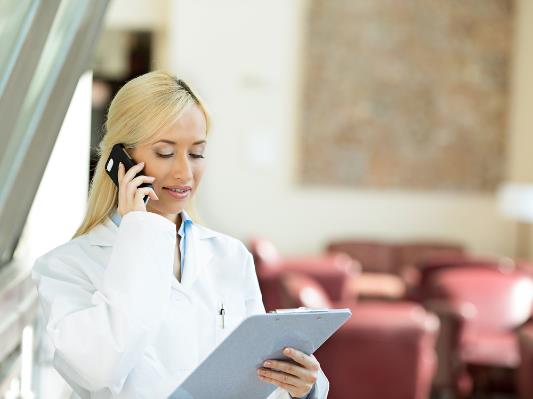 Provide the following information to dialysis treatment facility by sending a completed dialysis communication form with the resident:
Access location site
Bruit 
Thrill 
Bleeding at graft/fistula site after last dialysis treatment (describe)
Post-dialysis complication
Signs of infection
Blood pressure, pulse and respiration
Time of last meal
Diet
Medications given prior to dialysis treatment 
New medications since last dialysis treatment
Communication with Dialysis Center
Insert facility Dialysis Communication Form here
Communication FROM the Dialysis Center
Following Dialysis, the Dialysis facility should provide communication to the facility on:
Lab work/results if available
Pre-dialysis blood pressure, pulse, respiration and weight
Post-dialysis blood pressure, pulse, respiration and weight
Access site difficulties
Signs of infection
Change in resident condition after dialysis treatment
Medication given at dialysis facility
New medications started at dialysis facility
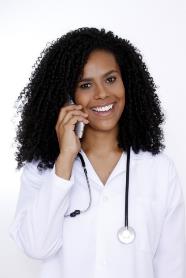 Care Planning
It is important that the facility follow the care process (accurate assessment, care planning, consistent implementation and monitoring of the care plan) with evaluation of the effectiveness of the interventions, and revision, as appropriate. 
The facility staff and dialysis center staff will work collaboratively and develop the care plan.
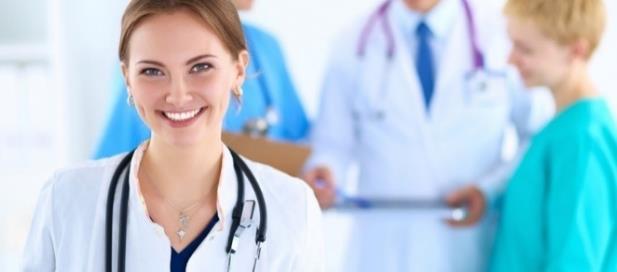 [Speaker Notes: Speaker Notes: 
Read the slide.]
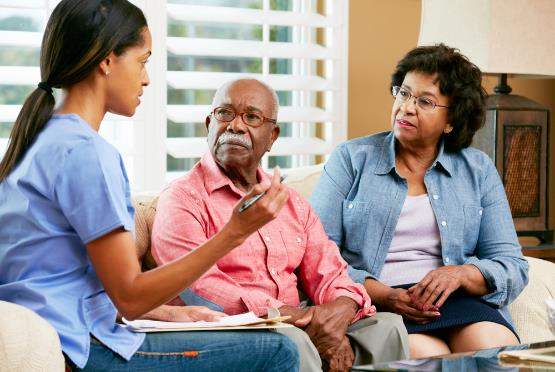 INTERVENTIONS should be:
Individualized based upon the assessment process and resident preference
Care Planning
[Speaker Notes: Speaker Notes:
Read the slide.
Goals should:
Be clearly stated 
Be resident-centered and individualized
Be realistic 
Be attainable
Be measurable
Have a timetable for completion or  re-evaluation]
Infection Control
Ensure staff follow ALL Infection Control Policies and Procedures:
Hand Hygiene
Standard Precautions
Transmission-Based Precautions if indicated
Use of PPE
Blood Borne Pathogens
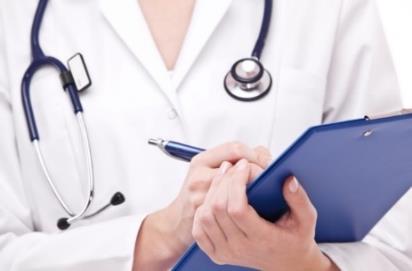 [Speaker Notes: Society for Healthcare
Epidemiology of America (SHEA)]
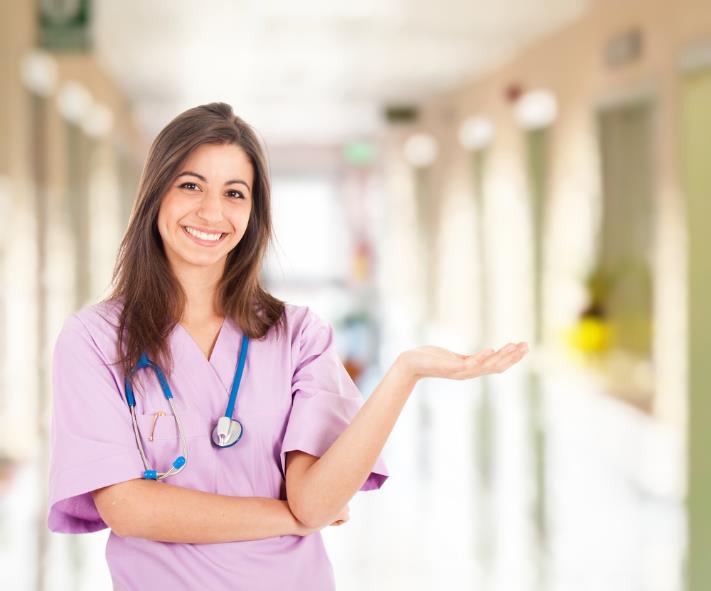 In Summary
[Speaker Notes: Summarize the overall training with the team.  
Review roles and responsibilities, emergency procedures, and policy expectations.]
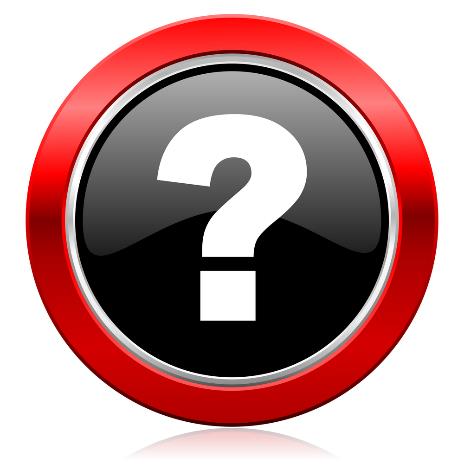 References and Resources
Centers for Medicare & Medicaid Services State Operations Manual, Appendix PP – Guidance to Surveyors for Long Term Care Facilities (Rev. 173, 11-22-17):  https://www.cms.gov/Regulations-and-Guidance/Guidance/Manuals/downloads/som107ap_pp_guidelines_ltcf.pdf

  LTC Survey Pathways (Download) https://www.cms.gov/medicare/provider-enrollment-and-certification/guidanceforlawsandregulations/nursing-homes.html

Centers for Medicare & Medicaid Services Long-Term Care Facility Resident Assessment Instrument 3.0 User’s Manual, Version 1.16.  October 2018:  https://www.cms.gov/Medicare/Quality-Initiatives-Patient-Assessment-Instruments/NursingHomeQualityInits/MDS30RAIManual.html
References and Resources
Centers for disease Control and Prevention.  Dialysis Safety: https://www.cdc.gov/dialysis/patient/index.html 
National Kidney Foundation:  https://www.kidney.org/professionals/guidelines/guidelines_commentaries 
Nursing Skills Reference Manuals
Manufacturer’s Recommendations on equipment, adaptive equipment, supplies, etc.
Disclaimer
“This presentation provided is copyrighted information of Pathway Health.  Please note the presentation date on the title page in relation to the need to verify any new updates and resources that were listed in this presentation.  This presentation is intended to be informational.  The information does not constitute either legal or professional consultation.  This presentation is not to be sold or reused without written authorization.”